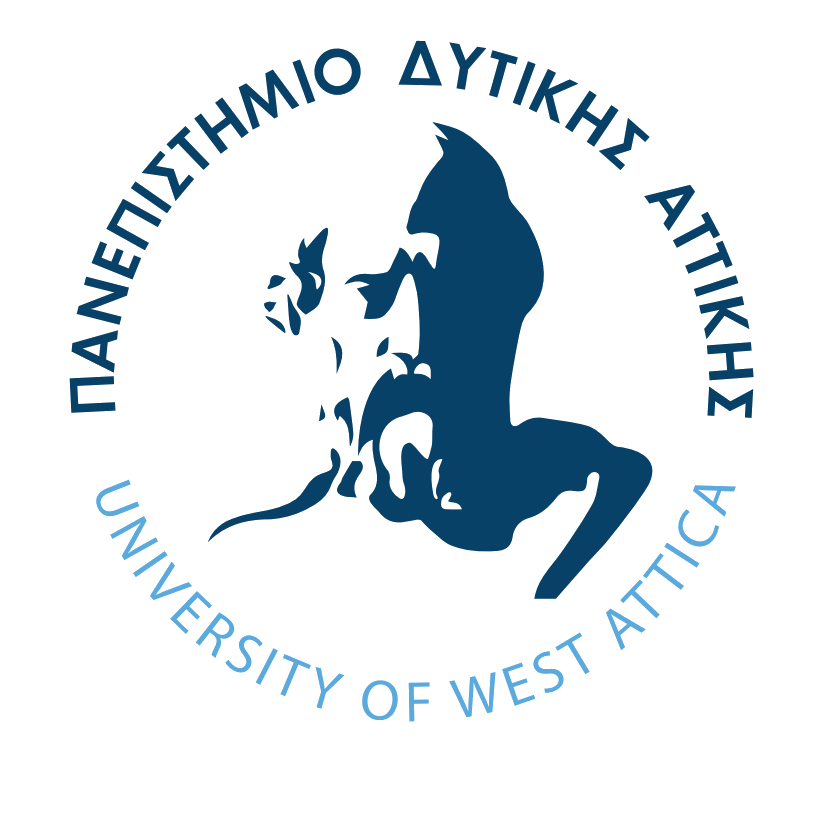 ΟΔΗΓΙΕΣ ΓΙΑ ΤΗΝ ΕΡΓΑΣΙΑ POWERPOINT
Εργαστήριο Εισαγωγή στην Μικροβιολογία Τροφίμων
Τμήμα Επιστήμης και Τεχνολογίας Τροφίμων
Πανεπιστήμιο Δυτικής Αττικής
Αρχική διαφάνεια
1. Η πρώτη διαφάνεια θα έχει:
Τον τίτλο της εργασίας, 
Το όνομα σας και ΑΜ
Το εργαστήριο, τμήμα και Πανεπιστήμιο στο οποίο διεξάγεται η εργασία
Ημερομηνία
Σκοπός και περιεχόμενα
Η δεύτερη διαφάνεια θα αναλύει με συντομία τον σκοπό της εργασίας και ποια θα είναι η δομή της, για παράδειγμα:

Σκοπός της παρούσας εργασίας είναι να αναλύσει τους μηχανισμούς ανθεκτικότητας των διαφόρων τροφιμογενών παθογόνων μικροοργανισμών έναντι των κυριότερων αντιβιοτικών που χρησιμοποιούνται για την αντιμετώπιση των λοιμώξεων
Συγκεκριμένα θα αναλυθούν οι παρακάτω ενότητες:
Κατηγορίες αντιβιοτικών
Χαρακτηριστικά των gram θετικών βακτηρίων που τα καθιστούν ανθεκτικά σε αντιβιοτικά
Χαρακτηριστικά των gram αρνητικών βακτηρίων που τα καθιστούν ανθεκτικά σε αντιβιοτικά
Μηχανισμοί διασποράς ανθεκτικότητας σε αντιβιοτικά
Συμπεράσματα
Κυρίως μέρος (σε κάθε διαφάνεια θα υπάρχει ένας τίτλος)
Ακολουθούν 10-15 διαφάνειες στις οποίες αναπτύσσετε το κυρίως μέρος της εργασίας
Αποφεύγετε να αντιγράφετε ολόκληρα κείμενα στις διαφάνειες
Σε κάθε διαφάνεια να βάζετε μία φωτογραφία, ή ένα διάγραμμα σχετικό με το θέμα που αναφέρετε στην συγκεκριμένη διαφάνεια
Συμπεράσματα
Συνοψίζετε σε 2-3 σειρές τα βασικά συμπεράσματα από την εργασία σας
Βιβλιογραφία
Αναφέρετε τις πηγές ως εξής (χρησιμοποιώντας το APA style από το Google Scholar ή άλλες πηγές):
Stanga, M. (2010). Sanitation: cleaning and disinfection in the food industry. John Wiley & Sons.
Gil, M. I., Selma, M. V., López-Gálvez, F., & Allende, A. (2009). Fresh-cut product sanitation and wash water disinfection: problems and solutions. International journal of food microbiology, 134(1-2), 37-45.
Παλαιολογούδιας, Ν., & Θανέλλας, Τ. (2017). Μελέτη της επίδρασης απόκρισης όξινης ανθεκτικότητας σε επακόλουθη ανθεκτικότητα στη χημική απολύμανση κυττάρων Listeria monocytogenes. Πτυχιακή εργασία, https://hellanicus.lib.aegean.gr/handle/11610/21897